A Celebration of Sobriety
3 stories about the experience, 
strength and hope of pioneers in 
AA and Al-Anon Family Groups
What topics will we cover?
“How it used to Work”  Taking a look at the 1939 manuscript of the famous introduction to Chapter 5 commonly referred to as How It Works.  The first edition version has remained the same and is read in many meetings of Alcoholics Anonymous

“A tribute to Irma Livoni”  A victim of harsh membership expectations whose story is believed to be a significant contributor to the formation of Tradition 3

Lois Wilson and Family Recovery  How the wives, husbands, children and friends of Alcoholics used the program outlined in the 12 steps achieve serenity, even if their loved ones were not able to stay sober in AA
“How it Works” – AA Big Book, 4th edition
Rarely have we seen a person fail who has thoroughly followed our
path. Those who do not recover are people who cannot or will not
completely give themselves to this simple program, usually men 
and women who are constitutionally incapable of being honest with 
themselves. There are such unfortunates. They are not at fault; 
they seem to have been born that way. They are naturally incapable 
of grasping and developing a manner of living which demands 
rigorous honesty. Their chances are less than average. There are 
those, too, who suffer from grave emotional and mental disorders, 
but many of them do recover if they have the capacity to be 
honest.
“How it Works” – 1930s manuscript
Rarely have we seen a person fail who has thoroughly followed our 
directions. Those who do not recover are people who cannot or will 
not completely give themselves to this simple program, usually men 
and women who are constitutionally incapable of being honest with 
themselves. There are such unfortunates. They are not at fault; 
They seem to have been born that way. They are naturally 
incapable of grasping and developing a manner of living which 
demands rigorous honesty. Their chances are less than average. 
There are those, too, who suffer from grave emotional and mental 
disorders, but many of them do recover if they have the capacity to 
be honest.
“How it Works” – AA Big Book, 4th edition
Our stories disclose in a general way what we used to be like, what 
happened, and what we are like now.  If you have decided you want 
what we have and are willing to go to any length to get it—then you
are ready to take certain steps. At some of these we balked. We 
thought we could find an easier, softer way. But we could not. With 
all the earnestness at our command, we beg of you to be fearless and 
thorough from the very start. Some of us have tried to hold on to our 
old ideas and the result was nil until we let go absolutely. Remember 
that we deal with alcohol—cunning, baf­fling, powerful! Without help 
it is too much for us. But there is One who has all power—that One is 
God. May you find Him now! Half measures availed us nothing. We 
stood at the turning point. We asked His protection and care with 
complete abandon.
“How it Works” – 1930s manuscript
Our stories disclose in a general way what we used to be like, what 
happened, and what we are like now.  If you have decided you want 
what we have and are willing to go to any length to get it—then you
are ready to follow directions. At some of these you may balk. You 
may think you can find an easier, softer way. We doubt if you can. With 
all the earnestness at our command, we beg of you to be fearless and 
thorough from the very start. Some of us have tried to hold on to our 
old ideas and the result was nil until we let go absolutely. Remember 
that you are dealing with alcohol—cunning, baffling, powerful! Without help 
it is too much for you. But there is One who has all power—that One is 
God. You must find Him now! Half measures avail you nothing. You stand at 
the turning point. Throw yourself under His protection and care with 
complete abandon.
“How it Works” – AA Big Book, 4th edition
Here are the steps we took, which are suggested as a program of recovery: 
1. We admitted we were powerless over alcohol— that our lives had become unmanageable. 
2. Came to believe that a Power greater than ourselves could restore us to sanity. 
3. Made a decision to turn our will and our lives over to the care of God as we understood Him.
4. Made a searching and fearless moral inventory of ourselves. 
5. Admitted to God, to ourselves, and to another human being the exact nature of our wrongs. 
6. Were entirely ready to have God remove all these defects of character. 
7. Humbly asked Him to remove our shortcomings. 
8. Made a list of all persons we had harmed, and became willing to make amends to them all. 
9. Made direct amends to such people wherever possible, except when to do so would injure 
them or others. 
10. Continued to take personal inventory and when we were wrong promptly admitted it. 
11. Sought through prayer and meditation to improve our conscious contact with God as we 
understood Him, praying only for knowledge of His will for us and the power to carry that out. 
12. Having had a spiritual awakening as the result of these steps, we tried to carry this message 
to alcoholics, and to practice these principles in all our affairs.
“How it Works” – 1930s manuscript
Now we think you can take it!  Here are the steps we took, which are suggested as 
your program of recovery: 
1. Admitted we were powerless over alcohol— that our lives had become unmanageable. 
2. Came to believe that a Power greater than ourselves could restore us to sanity. 
3. Made a decision to turn our will and our lives over to the care and direction of God as we 
	understood Him.
4. Made a searching and fearless moral inventory of ourselves. 
5. Admitted to God, to ourselves, and to another human being the exact nature of our wrongs. 
6. Were entirely ready to have God remove all these defects of character. 
7. Humbly, on our knees, asked Him to remove our shortcomings – holding nothing back. 
8. Made a list of all persons we had harmed, and became willing to make amends to them all. 
9. Made direct amends to such people wherever possible, except when to do so would injure 
	them or others. 
10. Continued to take personal inventory and when we were wrong promptly admitted it. 
11. Sought through prayer and meditation to improve our conscious contact with God as we 
	understood Him, praying only for knowledge of His will for us and the power to carry that 
	out. 
12. Having had a spiritual awakening as the result of this course of action, we tried to carry this message to others, especially alcoholics, and to practice these principles in all our affairs.
“How it Works” – AA Big Book, 4th edition
Many of us exclaimed, “What an order! I can’t go through with it.’’ Do 
not be discouraged. No one among us has been able to maintain 
anything like perfect adherence to these principles. We are not saints. 
The point is, that we are willing to grow along spiritual lines. The 
principles we have set down are guides to progress. We claim spiritual 
progress rather than spiritual perfection. 
Our description of the alcoholic, the chapter to the agnostic, and our 
personal adventures before and after make clear three pertinent ideas: 

(a) That we were alcoholic and could not manage our own lives. 
(b) That probably no human power could have relieved our alcoholism. 
(c) That God could and would if He were sought. 

(Being convinced, we were at Step Three.)
“How it Works” – 1930s manuscript
You may exclaim, “What an order! I can’t go through with it.’’ Do 
not be discouraged. No one among us has been able to maintain 
anything like perfect adherence to these principles. We are not saints. 
The point is, that we are willing to grow along spiritual lines. The 
principles we have set down are guides to progress. We claim spiritual 
progress rather than spiritual perfection. 
Our description of the alcoholic, the chapter to the agnostic, and our personal 
adventures before and after, have been designed to sell you three pertinent ideas: 

(a) That you are alcoholic and could not manage your own life. 
(b) That probably no human power can relieve your alcoholism. 
(c) That God can and will. 

If you are not convinced on these vital issues, you ought to re-read the book 
to this point or else throw it away! 
(Discussion)
Tradition 3
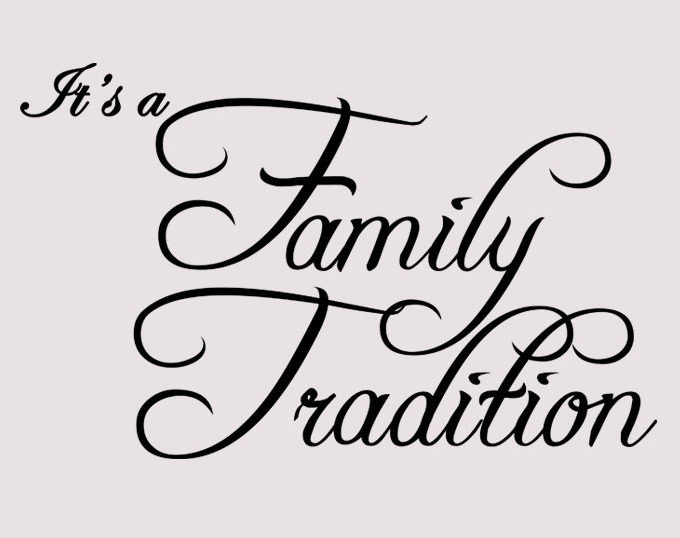 Tradition 3: the story of Irma L
Tradition 3: The only requirement for AA membership is a desire to stop drinking
Irma Livoni was one of the first women in Alcoholics Anonymous – a member of the Los Angeles Group of AA up until Dec 8, 1941
AA was in “mortal danger” of destroying itself, as it did not have the traditions we have now
Women alcoholics were looked down upon not only by their families and friends, but by the male members of the fellowship
What happened to irma?
At that time (1941), bottoms in AA were very low.  People who came in had no home, no job, no car, nothing.  Irma was a low bottom drunk, and one of the few women at meetings
AA helped Irma get cleaned up, get a job, get a place to live in sobriety, and live a sober life
Like it has for so many others, Alcoholics Anonymous saved Irma’s life.  And like so many others, Irma needed meetings to stay sober
A “self-appointed executive” of members from a larger group (Los Angeles Group) wrote a letter to Irma on December 5, 1941:
Why did it happen?
Because AA did not have any guidelines or traditions to protect the fellowship, even the “best intentioned” did as they wished
At the time Irma received the letter, there was only one meeting in the entire state of California (in 1984 there were 2000 a week in southern California alone...)
Because there was no other help for a hopeless alcoholic, Irma never came back to another meeting, left AA, and died of alcoholism
So what did we learn?
Twelve Steps and Twelve Traditions: Tradition 3, page 141 – “...we would neither punish nor deprive any AA of membership, that we must never compel anyone to pay anything, believe anything, or conform to anything.”
“...experience has taught us that to take away any alcoholic’s full chance was sometimes to pronounce his death sentence...who dared to be the judge, jury and executioner of his own sick brother?”
JUDGE, JURY, EXECUTIONER
Tradition 3 in action
No one can get kicked out of AA, or denied attendance at meetings if they have a desire to stop drinking
When dealing with “wet drunks”, it is suggested that they be asked to “settle down” or be taken outside by an experienced member.  They are welcome to come back to the next meeting
No one is to be shunned for their beliefs, nor forced to conform to anything
Even if a member gets drunk again, they are still welcome back to any AA meeting
The story of Irma L is a way to put a “face” on tradition 3, so no one has to suffer the fate that she suffered back in 1941
Al-anon family groups
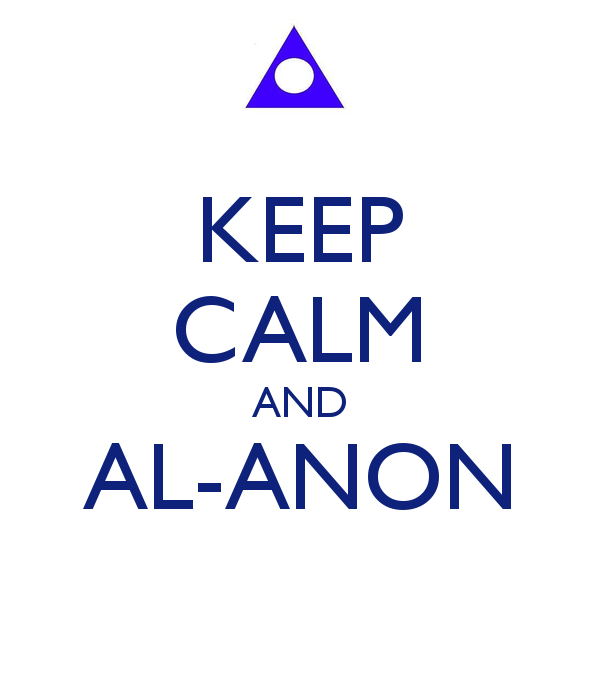 Lois wilson and al-anon
Before the book, AA was completely word-of-mouth, and meetings were held in people’s homes.  Drunks would sometimes live there at different stages (drinking, temporarily stopped, or on their way to sobriety)
Only those who had hit a deep bottom would listen
Maple syrup in a whisky bottle; drunk men trying to get in through the coal chute and cellar; wedding clothes getting pawned
Early aa meetings
Families were included in the meetings that we now describe as “open”.  Wives, parents, children and friends were all vitally interested in the process, and they would learn the 12 steps and try to live by them
Road trips that brought members and their families to the other groups in existence were common and powerful
“Closed meetings” for just alcoholics would happen sometimes, and the wives starting meeting together too at the same time
Why did the wives meet?
At first, the gatherings didn’t have any particular purpose.  The women played bridge or gossiped about their husbands most of the time.  It was a way to be social and relax (because they knew their husbands wouldn’t be getting into trouble!)
Lois and Bill experienced conflicts (ex. A shoe throwing incident) even as he was sober and she realized that she needed to live by the Twelve Steps just as much as he did.  Lois felt that Bill was growing spiritually while she was standing still (or going backwards)
Al-anon was formed
Others shared Lois’ need for spiritual growth as they felt frustrated in their efforts to become integrated human beings again
The Al-Anon groups followed the AA program in every principle.  Members tell their own experience, including how they came to find the serenity they needed in Al-Anon, and what the fellowship has done for them.  They seek to help others who have had a similar experience with alcoholics
Carrying the message
In 1950 Bill suggested that there be a unified Central Office in New York for Al-Anon that could receive inquiries, prepare literature, and inform the public in need so they would know where to turn
In 1951, 51 groups registered with the Al-Anon Central Office.  By 1967, there were over 3,000 groups.
Interesting Fact: the numerical potential of Al-Anon is far greater than AA because it composes not just of alcoholics, but the partners, children, parents, relatives and friends.  It is estimated that five people are seriously affected by one alcoholic
Discussion Questions
What is an example of a change you noticed from the 1930s transcript of How it Works to the one published in the book Alcoholics Anonymous?
What significance do you think changing the last sentence has on welcoming newcomers?
How can we use the memory of Irma L to carry a clear message about Tradition 3?
What impact has Al-Anon family groups had on people you know, or yourself?
Comments, Questions or other ideas?